1. Simple farming using a hoe or digging stick rather than plows is known as ____________. a. strip farmingb. natural farmingc. pastoralismd. agriculturee. horticulture
2. The picture depicts the city 
       of Harappa is in the ________ River
        Civilization. 
           a. Mesoamerica       b. China     c. Indus      d. Andes    

3. A central feature of ancient Mesopotamian cities was an enormous artificial hill, or _______________, topped by a temple.
		 a. ziggurat	b. citadel		c. stele	  d. acropolise

4. . Which First Civilization produced streets laid out in a grid-like pattern, with standardized houses, a complex sewage system, and grand public buildings including a public bath?
	 a. Norte Chico	b. Sumer		c. Egypt	   d. Indus Valley

5. Mohenjo-Daro and Harappa were sister cities in the ______ river civilization.
		a. Norte Chico	b. Chinese	            c. Mesoamerican         d. Indus
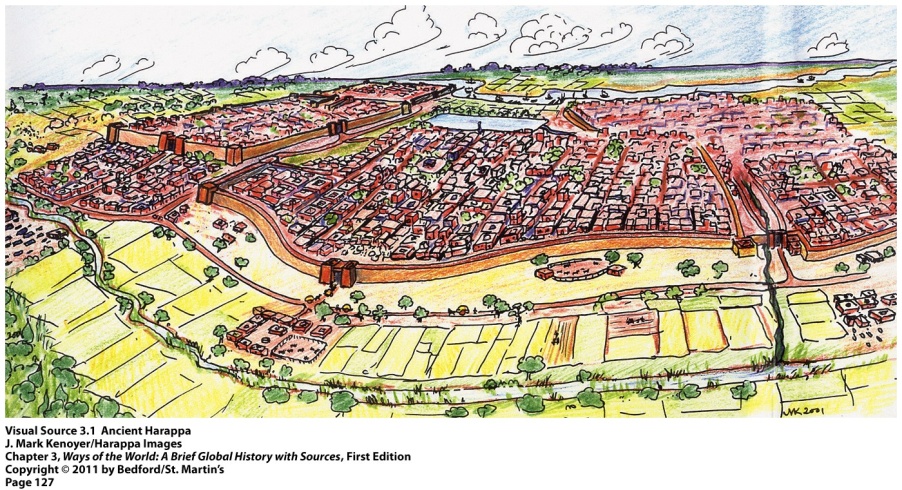 1. Simple farming using a hoe or digging stick rather than plows is known as ____________. a. strip farmingb. natural farmingc. pastoralismd. agriculturee. horticulture
2. The picture depicts the city 
       of Harappa is in the ________ River
        Civilization. 
           a. Mesoamerica       b. China     c. Indus      d. Andes    

3. A central feature of ancient Mesopotamian cities was an enormous artificial hill, or _______________, topped by a temple.
		 a. ziggurat	b. citadel		c. stele	  d. acropolise

4. . Which First Civilization produced streets laid out in a grid-like pattern, with standardized houses, a complex sewage system, and grand public buildings including a public bath?
	 a. Norte Chico	b. Sumer		c. Egypt	   d. Indus Valley

5. Mohenjo-Daro and Harappa were sister cities in the ______ river civilization.
		a. Norte Chico	b. Chinese	            c. Mesoamerican         d. Indus
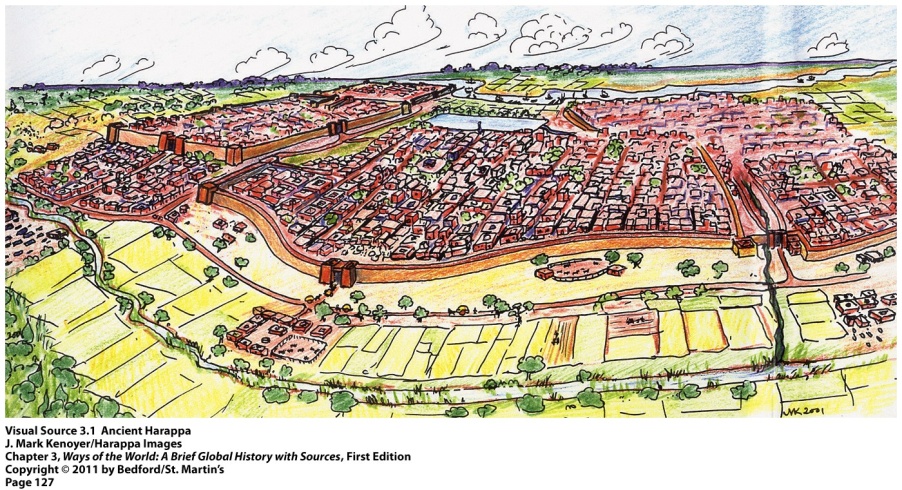 Using your textbook, technology of any kind to “do the map”
River Valley Civilizations
The discovery of farming during the Neolithic Revolution allowed nomadic people to settle into civilizations
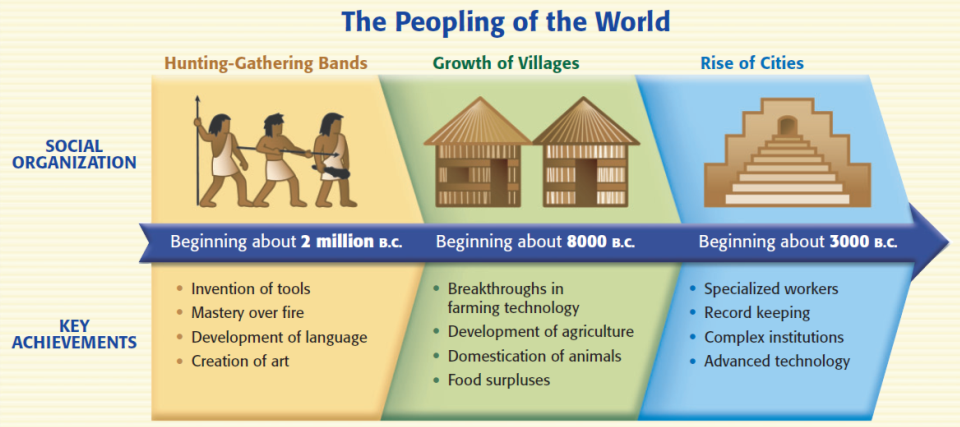 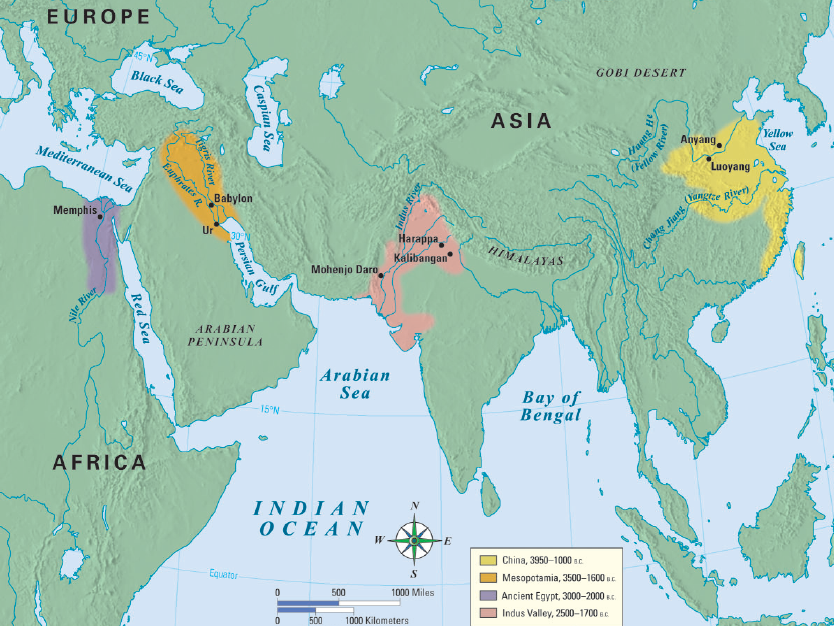 The world’s first civilizations all began in river valleys
The first civilization began in an area known as Mesopotamia
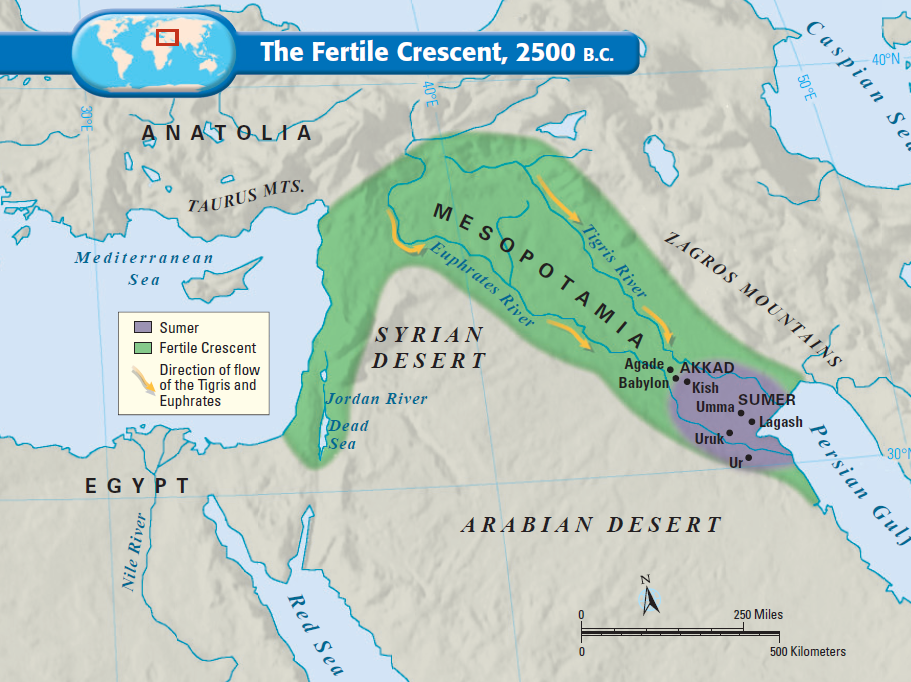 Mesopotamia means  “land between the rivers” & is often called the “Fertile Crescent” or as the “Cradle of Civilization”
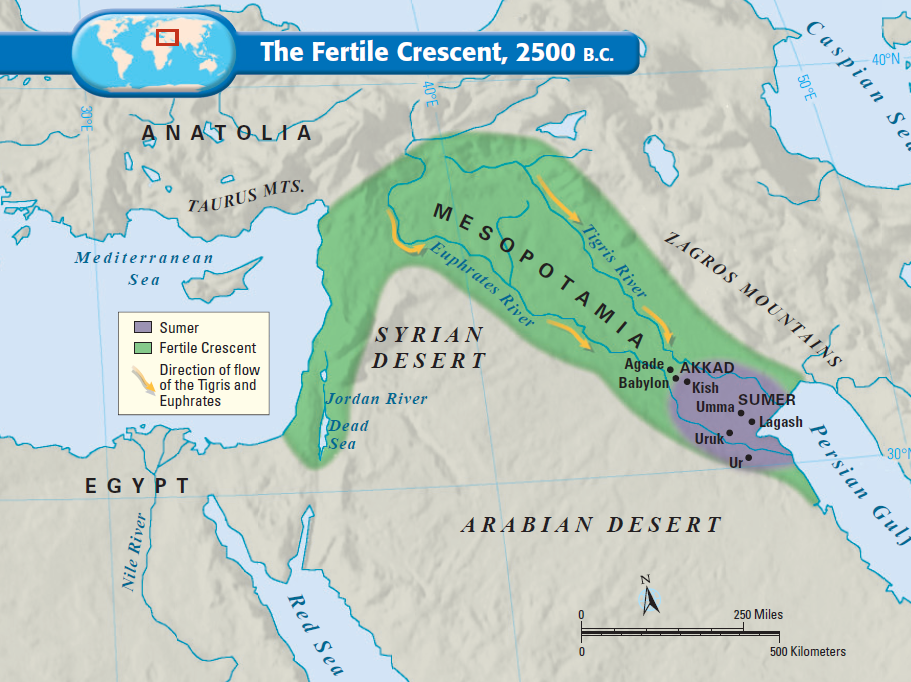 The first civilization developed in the Fertile Crescent: Sumer
But, surrounding deserts & the lack of natural barriers attracted outsiders to Mesopotamia made the Sumerians vulnerable to attack
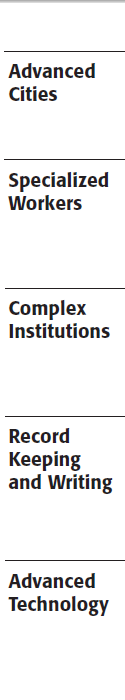 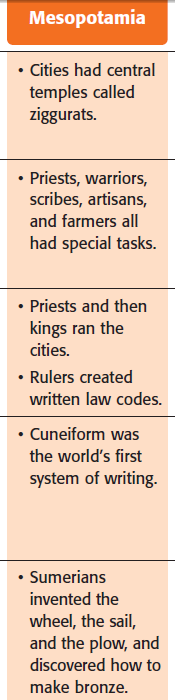 Lasting Contributions
Advanced cities:
Sumerian city-states were protected by high walls
At the city center was a temple called a ziggurat
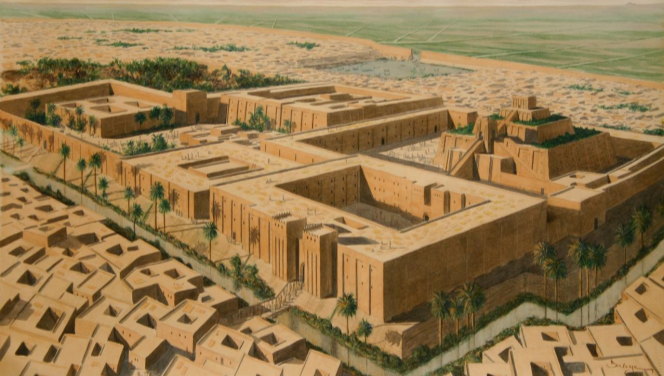 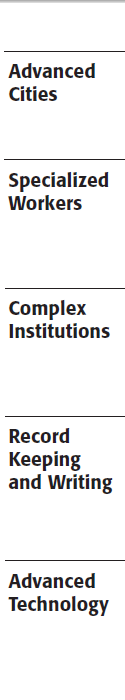 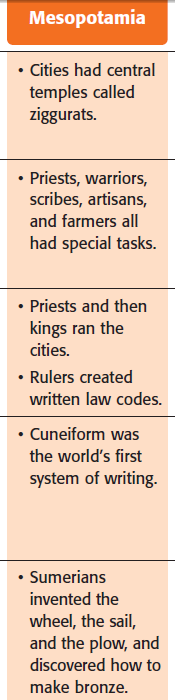 Lasting Contributions
Specialized Workers:
At the top of society were priests, and then kings

In the middle were skilled workers, like merchants 
At the bottom, were common farmers & slaves
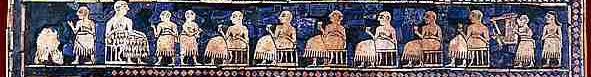 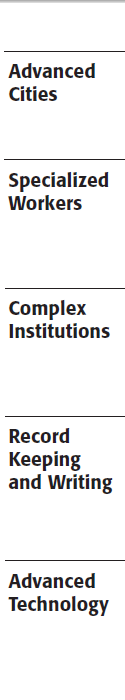 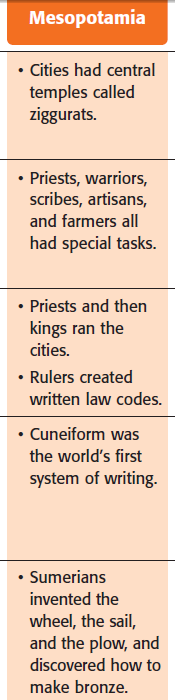 Lasting Contributions
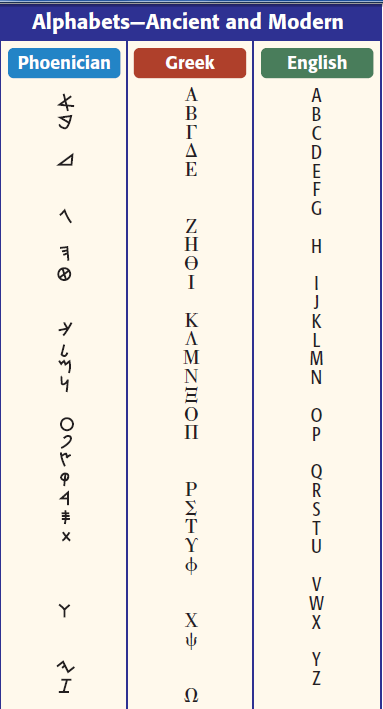 Writing:
Sumerians made the world’s 1st writing called cuneiform 
Phoenicians simplified cuneiform to a 22 letter alphabet
Phoenician merchants spread the alphabet throughout the Mediterranean world
The alphabet influenced Greek, Latin, & English
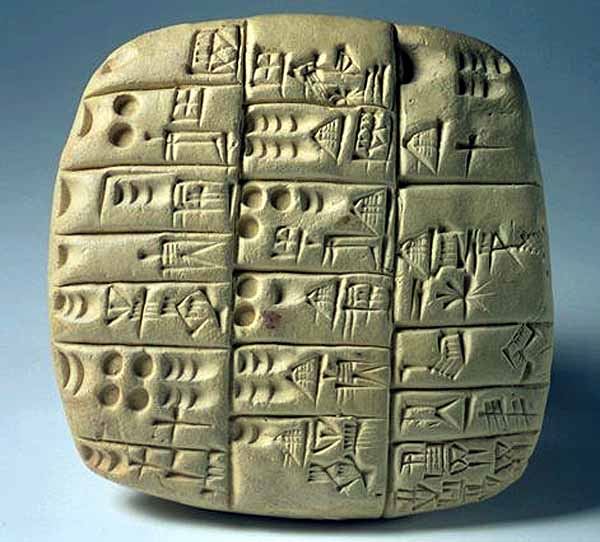 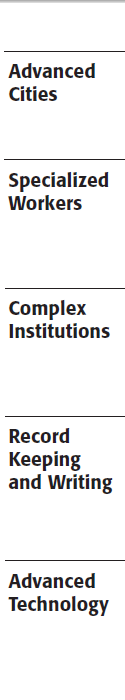 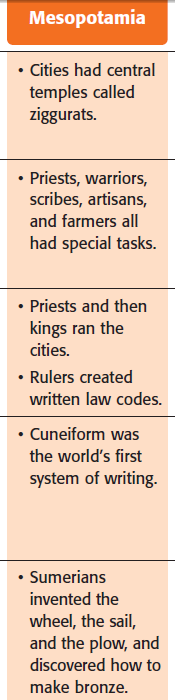 Lasting Contributions
Government:
Babylonian King Hammurabi created the first legal code
Hammurabi’s Code had 282 laws based on justice & retaliation (an eye for an eye)
The code had different punishments for the various levels of society
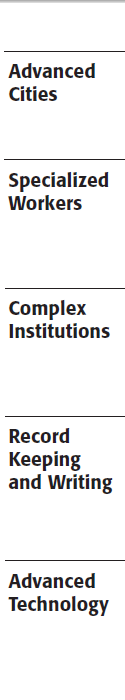 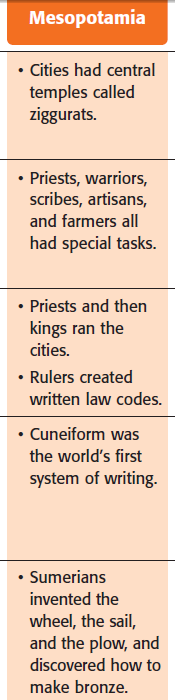 Code of Hammurabi
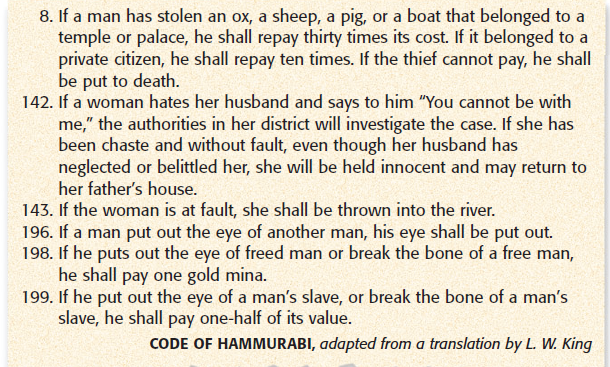 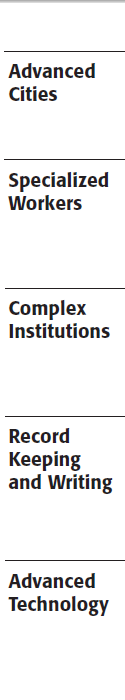 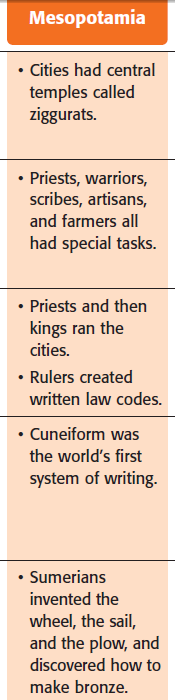 Lasting Contributions
Technology:
Sumerians inventions include the wheel, sail, plow, & bronze metalwork
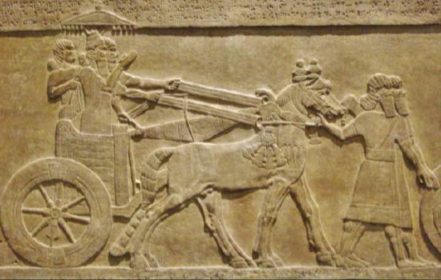 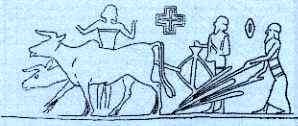